Table 2. The dates shown (in MJD − 240 0000) in this table are when the six new candidate variables will next be ...
Mon Not R Astron Soc, Volume 426, Issue 2, 21 October 2012, Pages 816–832, https://doi.org/10.1111/j.1365-2966.2012.21445.x
The content of this slide may be subject to copyright: please see the slide notes for details.
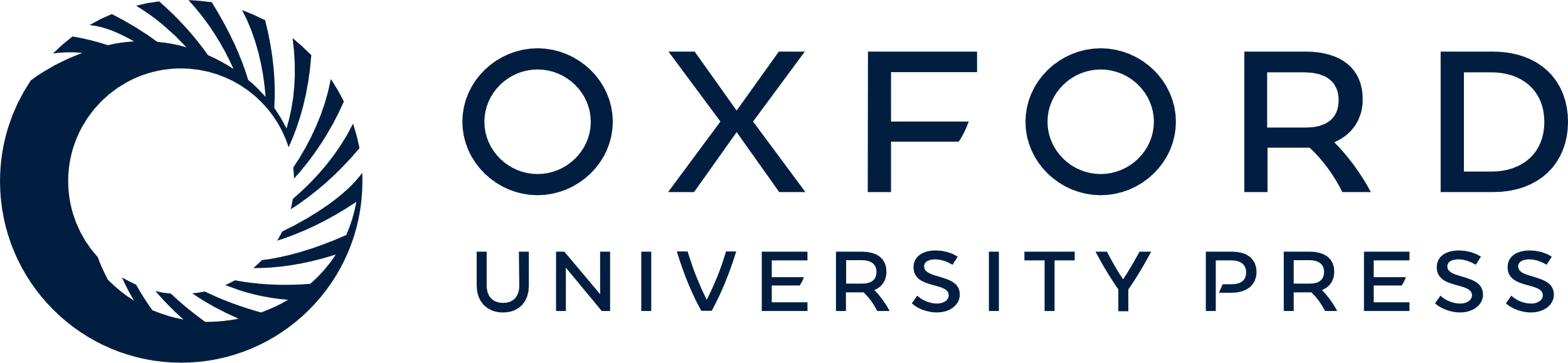 [Speaker Notes: Table 2. The dates shown (in MJD − 240 0000) in this table are when the six new candidate variables will next be observed by STEREO/HI-1. The times take into account the mask that is routinely applied to exclude data likely to be affected by solar activity. As the Sun is going to be at maximum during these observations, it is not expected that observations will be reliable within the region of the CCDs excluded by the mask


Unless provided in the caption above, the following copyright applies to the content of this slide: © 2012 The Authors Monthly Notices of the Royal Astronomical Society © 2012 RAS]